Slide 1
northgate
Anchor Meadow Health Centre
Westfield Drive
Aldridge Walsall WS9 8AJ
tel: 01922 450900 fax: 01922 450910
PRACTICE
Dr F E Bolliger, Dr B Sarai, Dr D Gakhal and Dr K Hayer
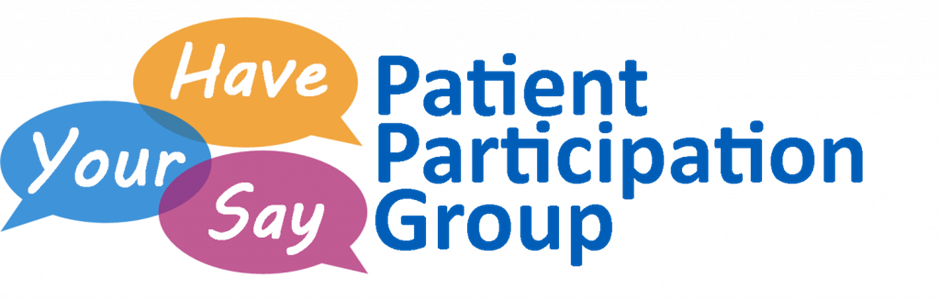 Seats are separated at 2 meters apart

The room is ventilated

Masks are not mandatory
Slide 2
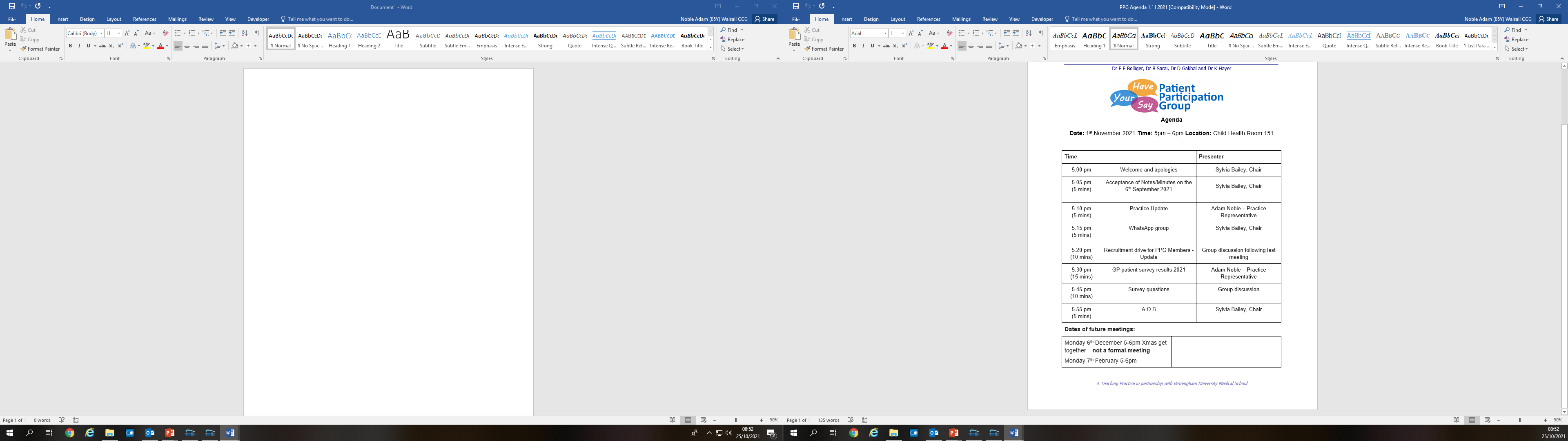 Slide 3
5.05 pm
(5 mins)
Acceptance of Notes/Minutes of last virtual meeting 6th September 2021(Please see your handout)
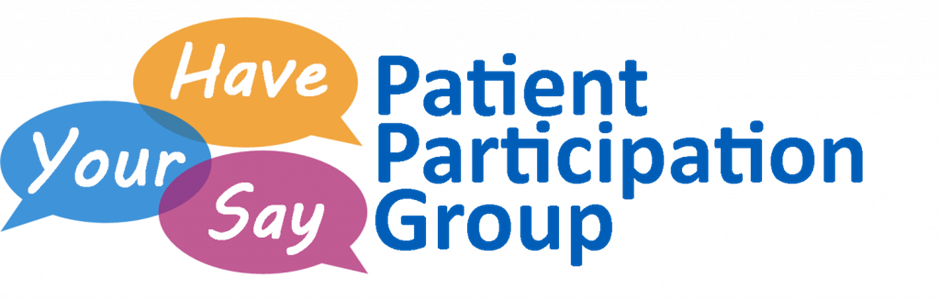 Slide 4
5.10 pm
(5 mins)
Practice  Update
New Practice Manager – Amy Jose
Sharon Roadknight (Receptionist) has left and now works for the Primary Care Network. 
New Receptionist – Kelly Peplow
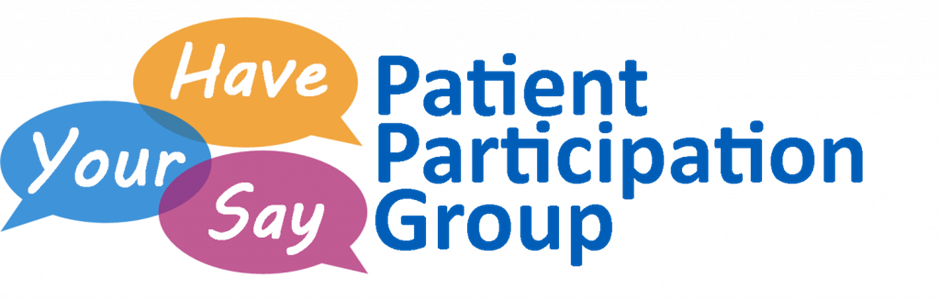 Slide 5
5.15 pm
(5 mins)
WhatsApp group – Sylvia Bailey
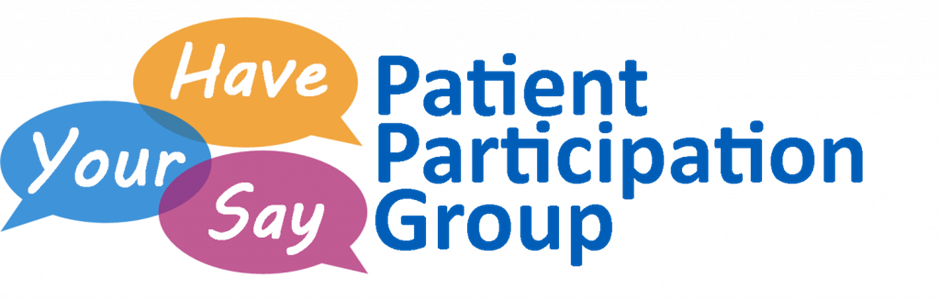 Slide 6
5.20 pm
(10 mins)
Recruitment drive for PPG Members

Group discussion following last meeting
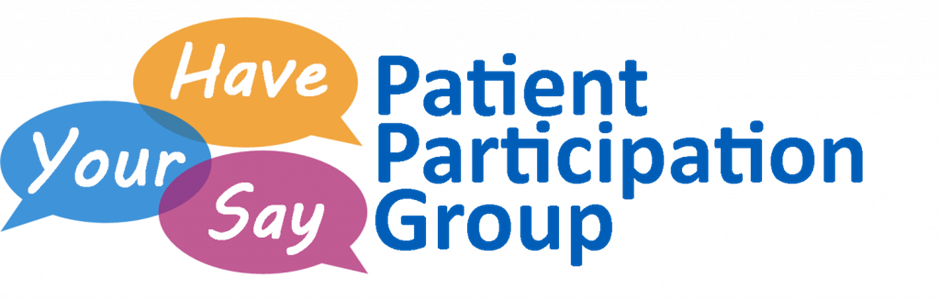 Slide 7
5.30 pm
(15 mins)
GP patient survey results 2021 – Continued
Who is this actually from?
Ipsos MORI, an independent research agency, administers the survey for NHS England. They use a complex sampling approach to randomly select patients from a sample managed by NHS Digital. Patients are selected at random to take part in the survey to ensure that the data is representative of the population.

Patients are eligible to take part in the GP Patient Survey (GPPS) if they have a valid NHS number, have been registered with a GP practice continuously for at least 6 months, and are 16 years of age or over. About 2.3 million patients registered with a GP in England were selected this year and around 850,000 patients responded. By using a random sample, each patient has an equal chance of selection, allowing us to make inferences about the practice as a whole (or about particular patient groups). 

When is the survey sent out?
The survey is sent out every year in January.
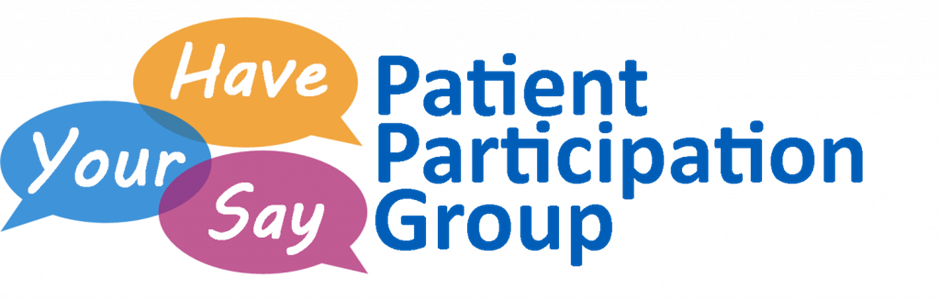 Slide 8
GP patient survey results 2021 – Continued
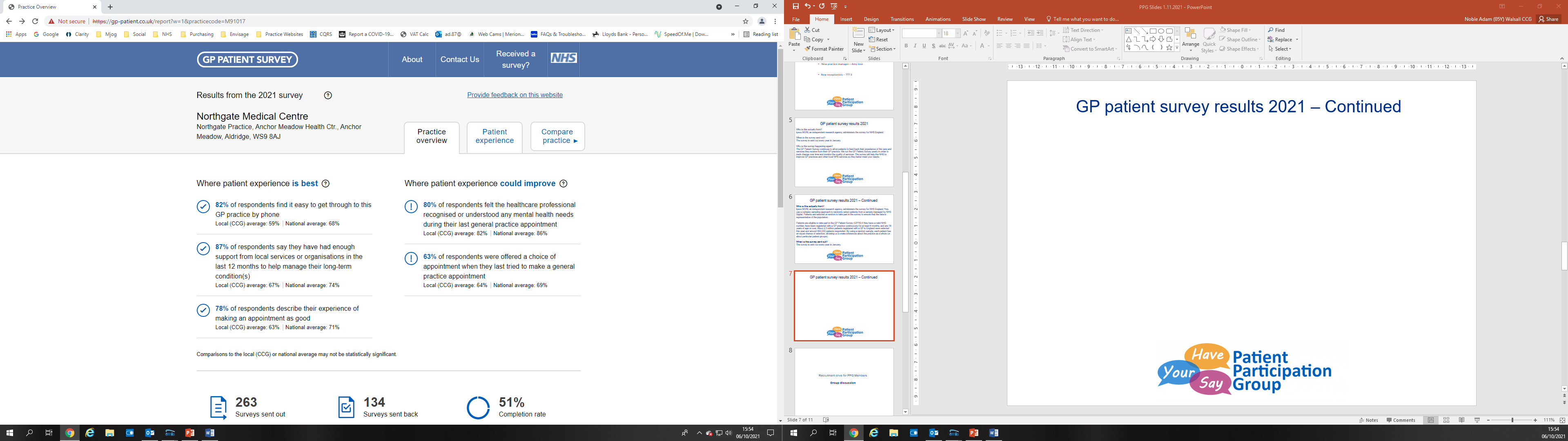 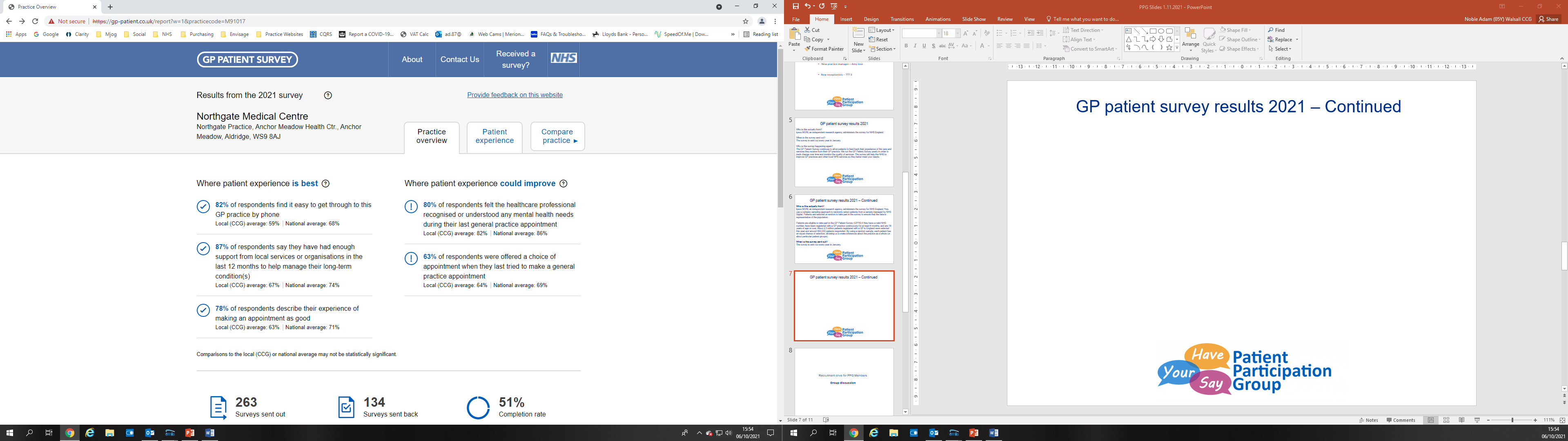 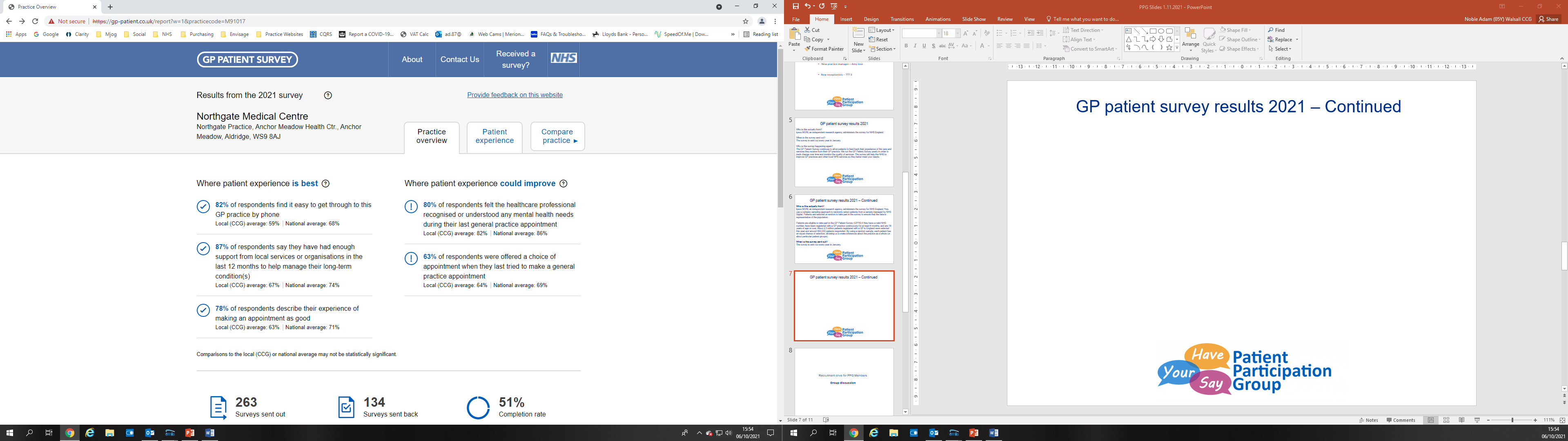 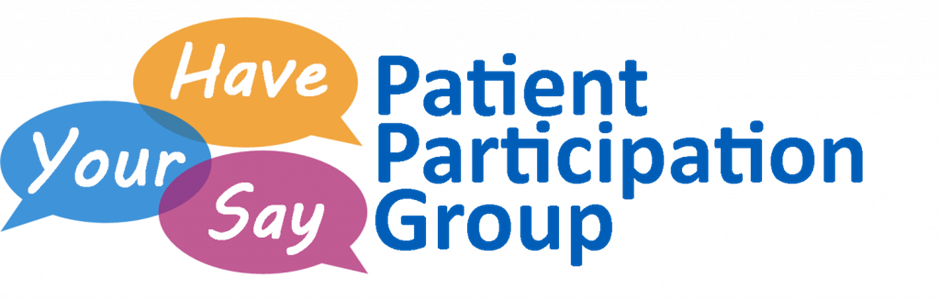 Slide 9
GP patient survey results 2021 – Continued
Local GP Services
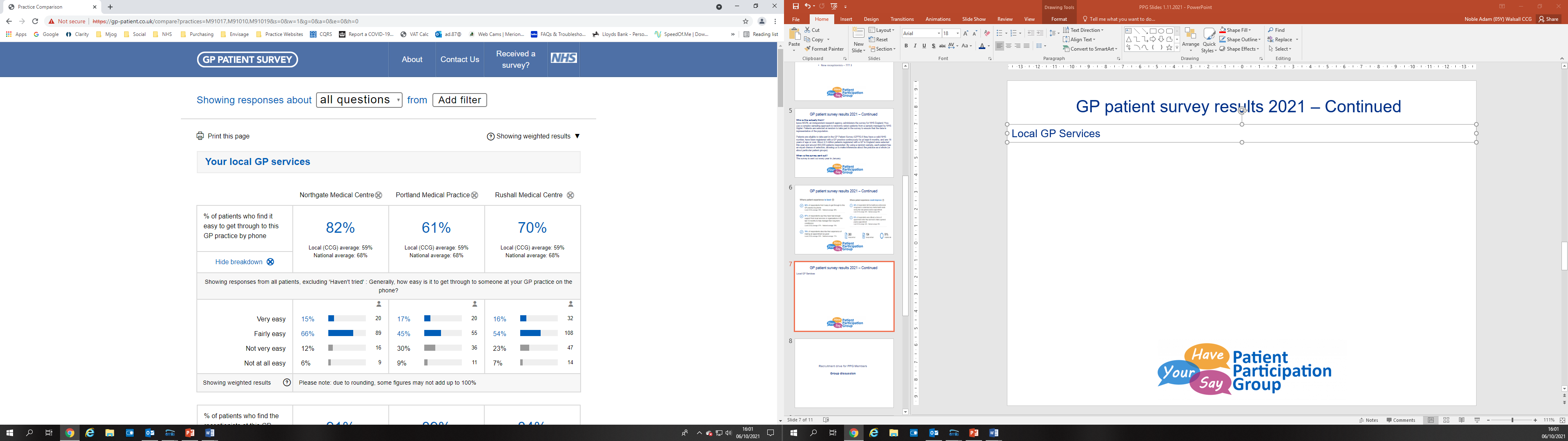 Slide 10
GP patient survey results 2021 – Continued
Local GP Services
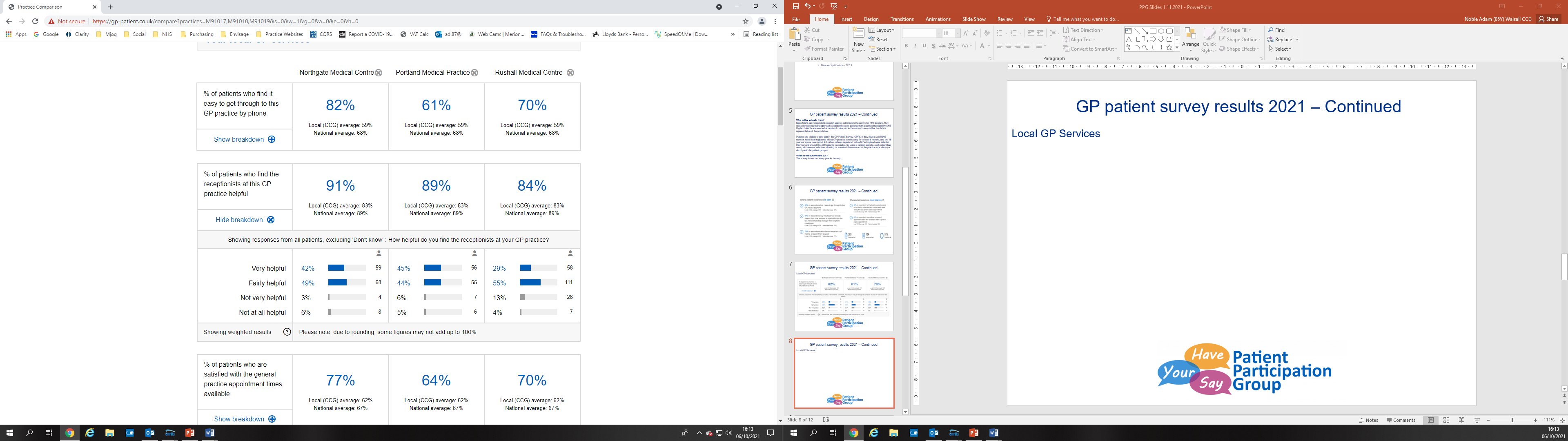 Slide 11
GP patient survey results 2021 – Continued
Local GP Services
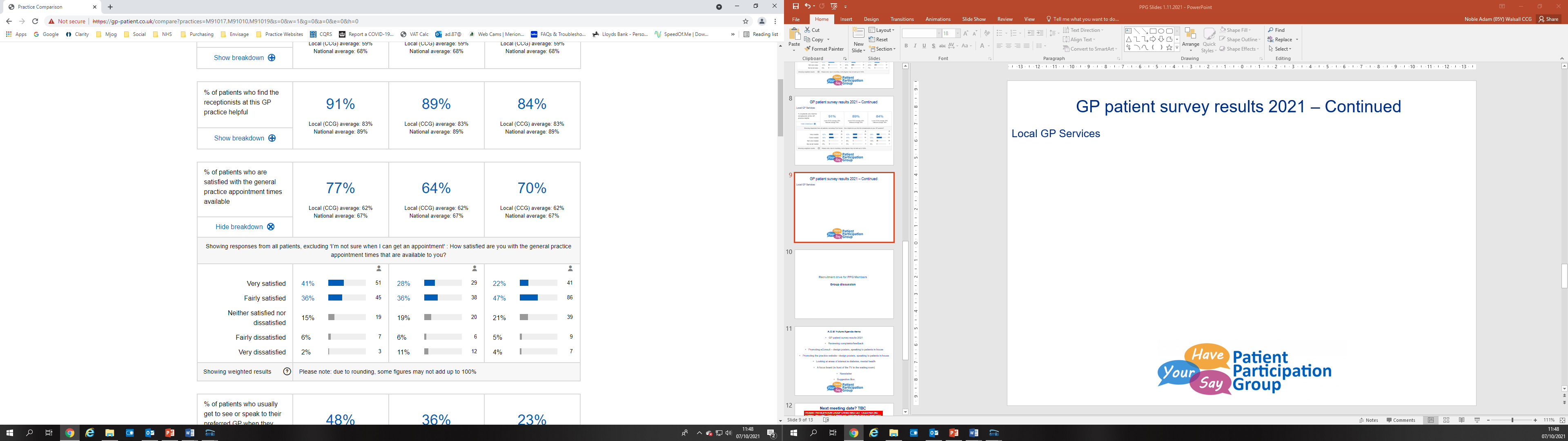 Slide 12
GP patient survey results 2021 – Continued
Local GP Services
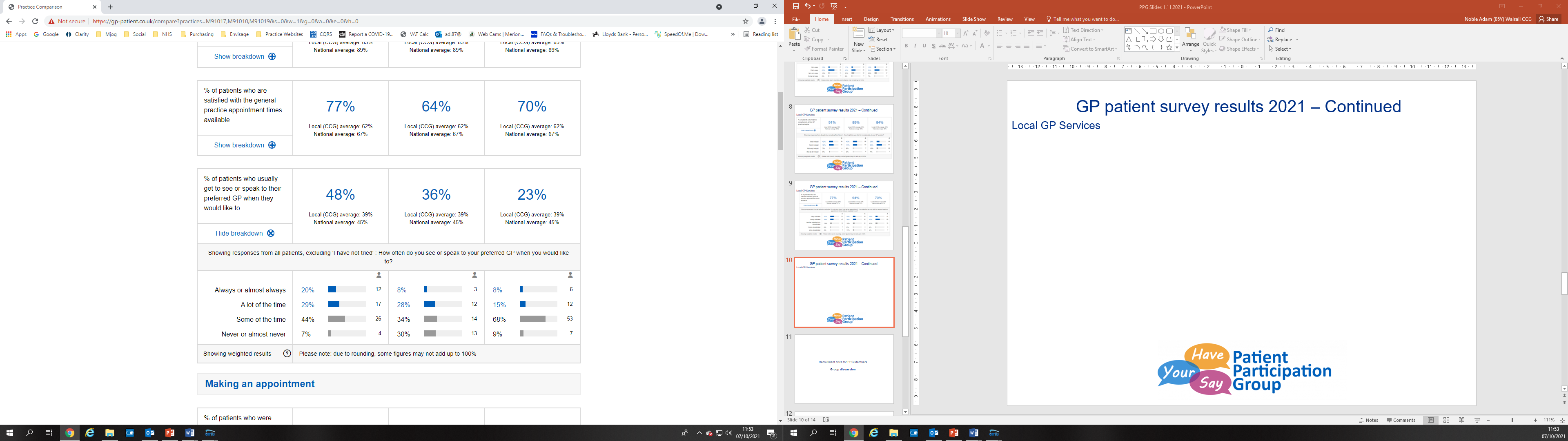 Slide 13
GP patient survey results 2021 – Continued
Making an appointment
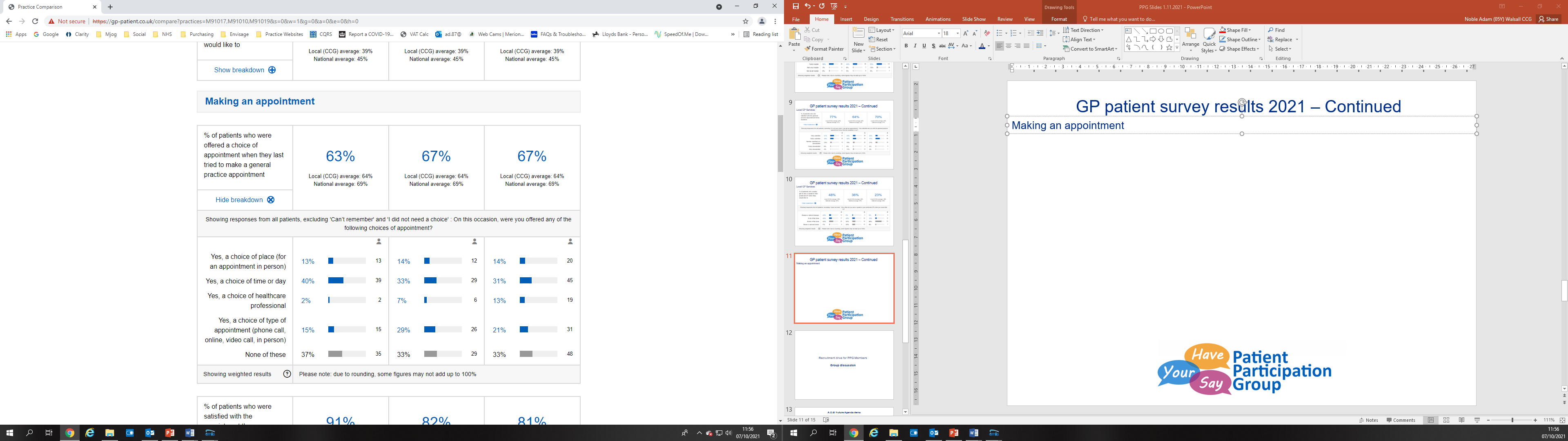 Slide 14
GP patient survey results 2021 – Continued
Making an appointment
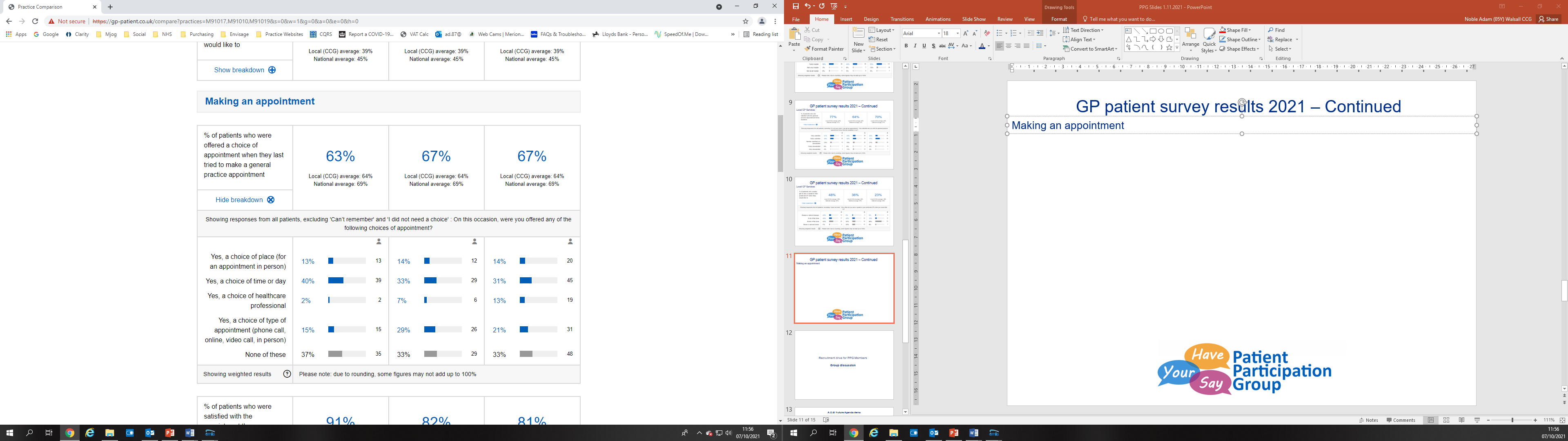 Slide 15
GP patient survey results 2021 – Continued
Making an appointment
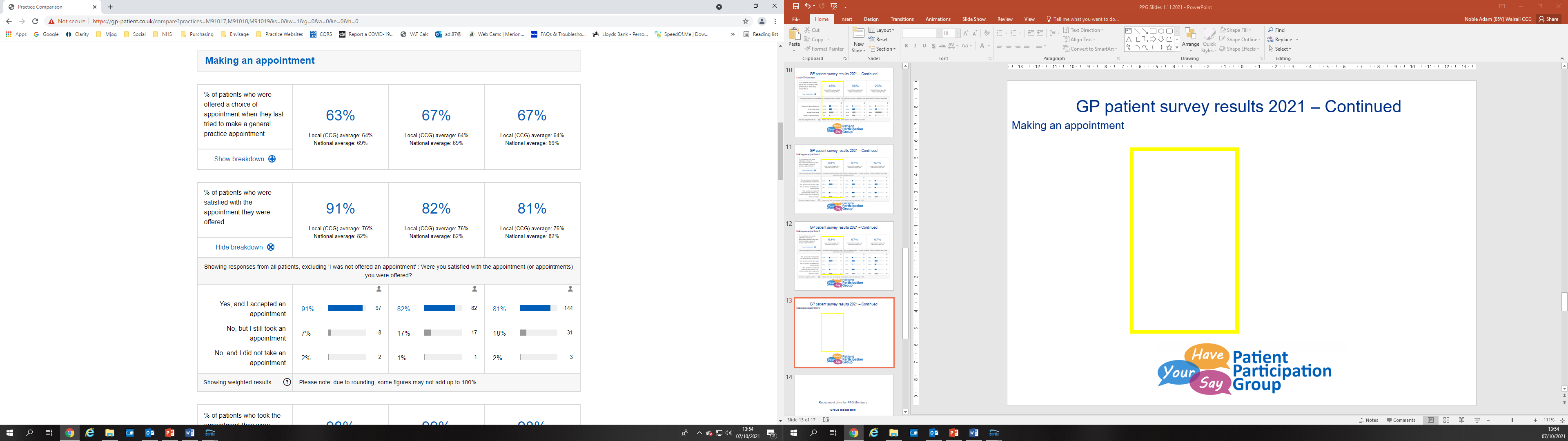 Slide 16
GP patient survey results 2021 – Continued
Making an appointment
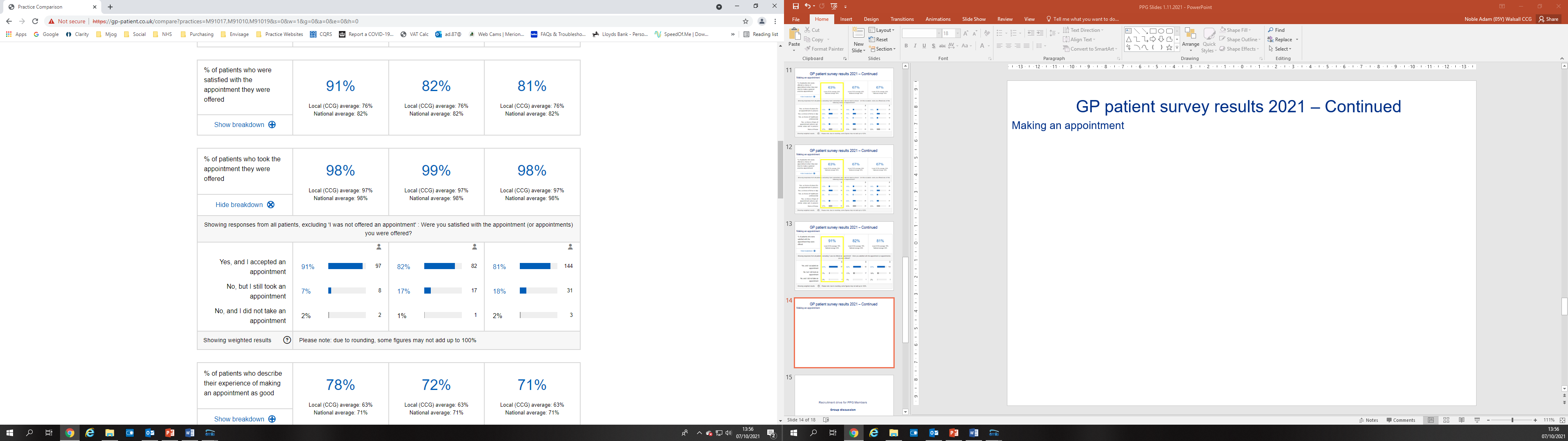 Slide 17
GP patient survey results 2021 – Continued
Making an appointment
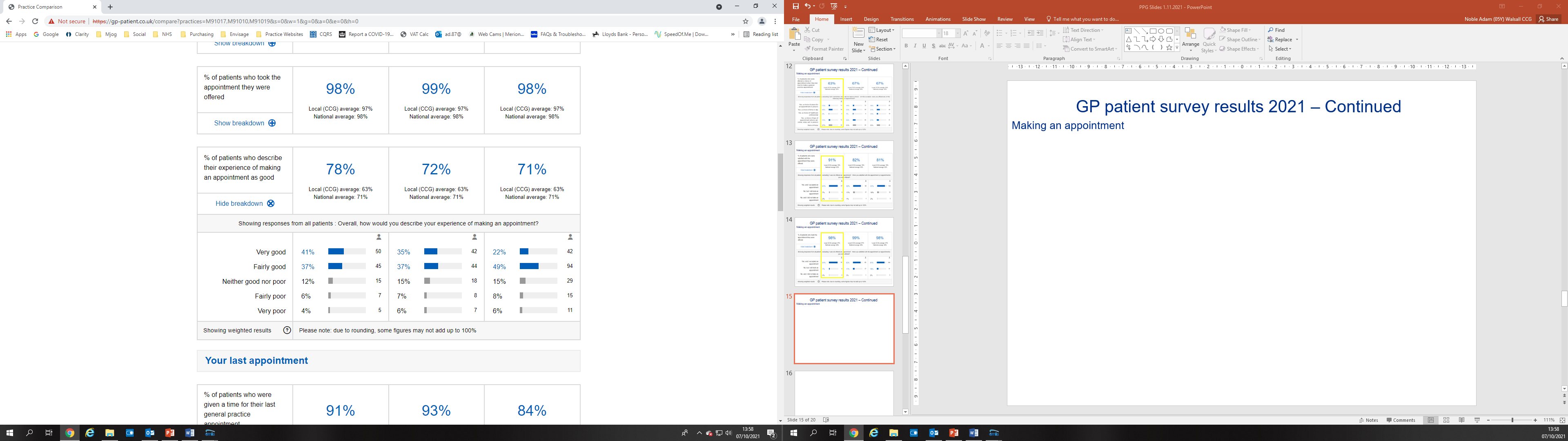 Slide 18
GP patient survey results 2021 – Continued
Your last appointment
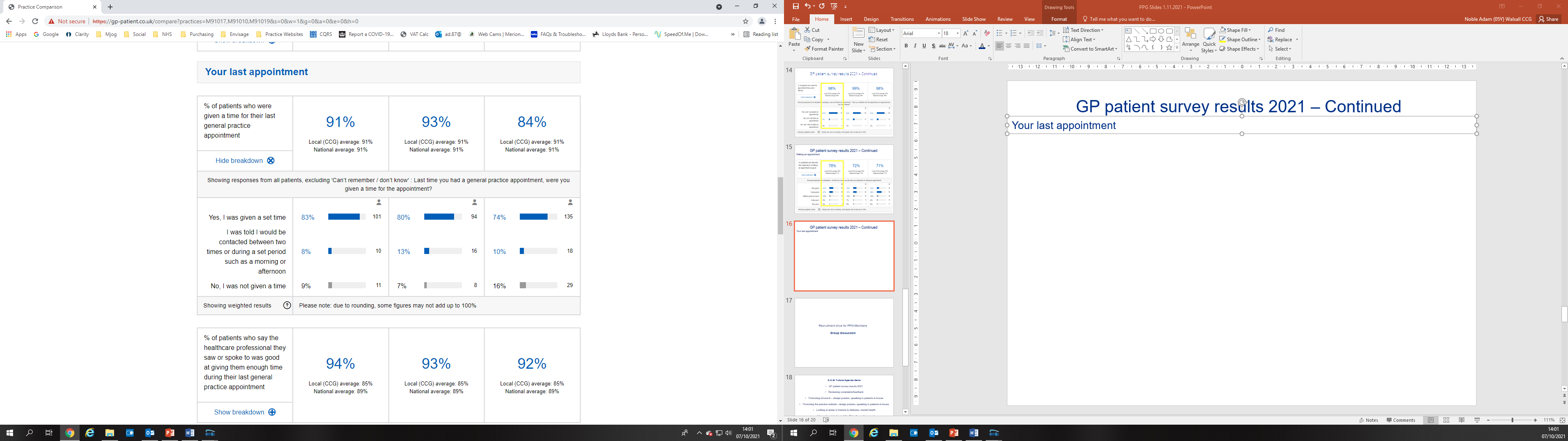 Slide 19
GP patient survey results 2021 – Continued
Your last appointment
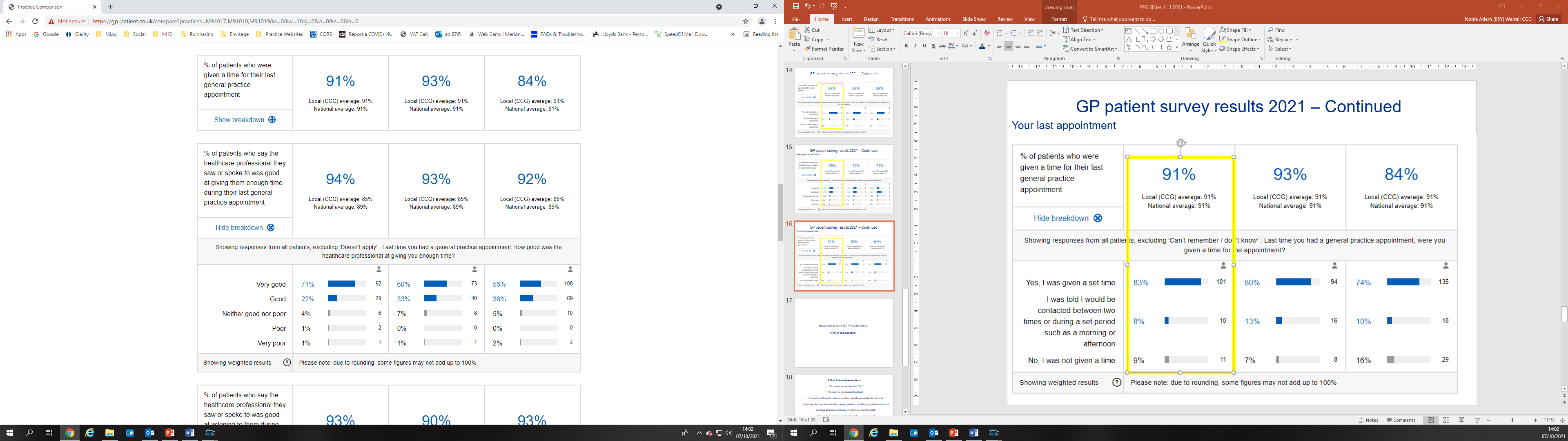 Slide 20
GP patient survey results 2021 – Continued
Your last appointment
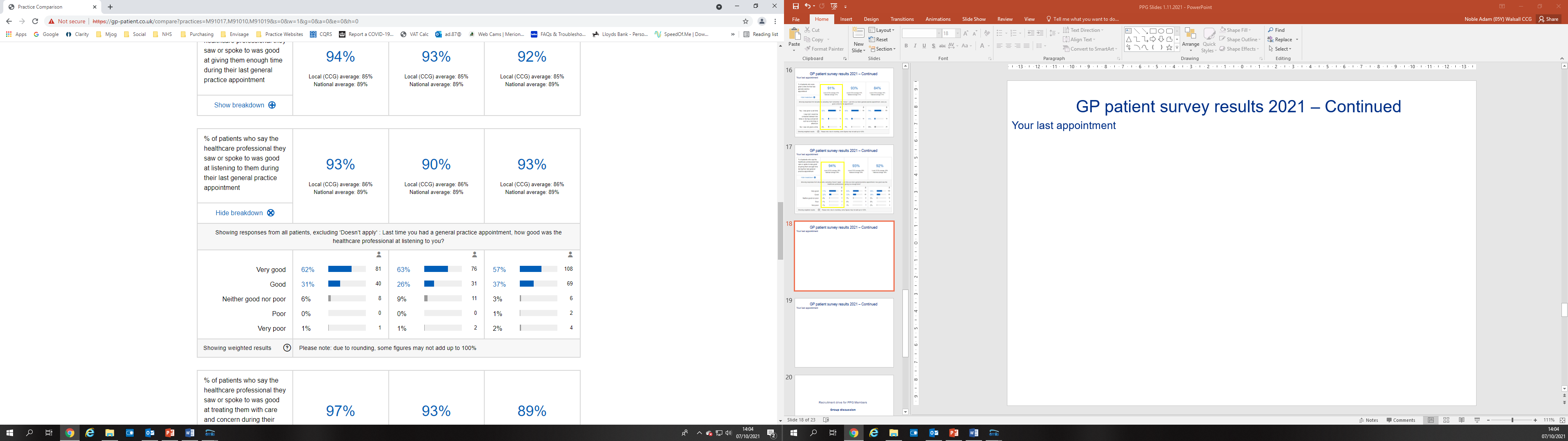 Slide 21
GP patient survey results 2021 – Continued
Your last appointment
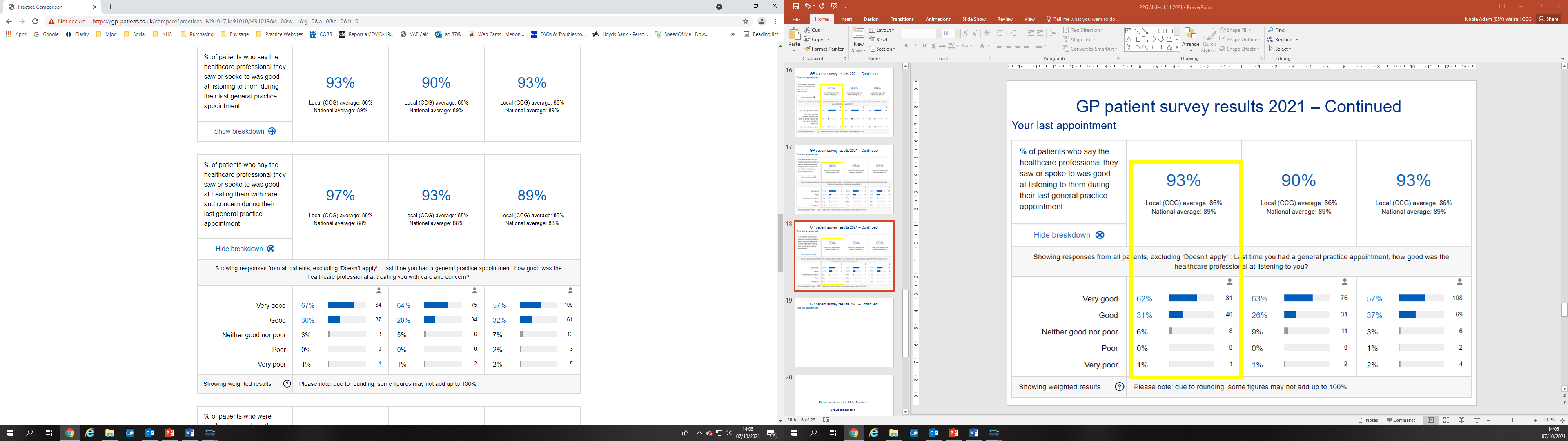 Slide 22
GP patient survey results 2021 – Continued
Your last appointment
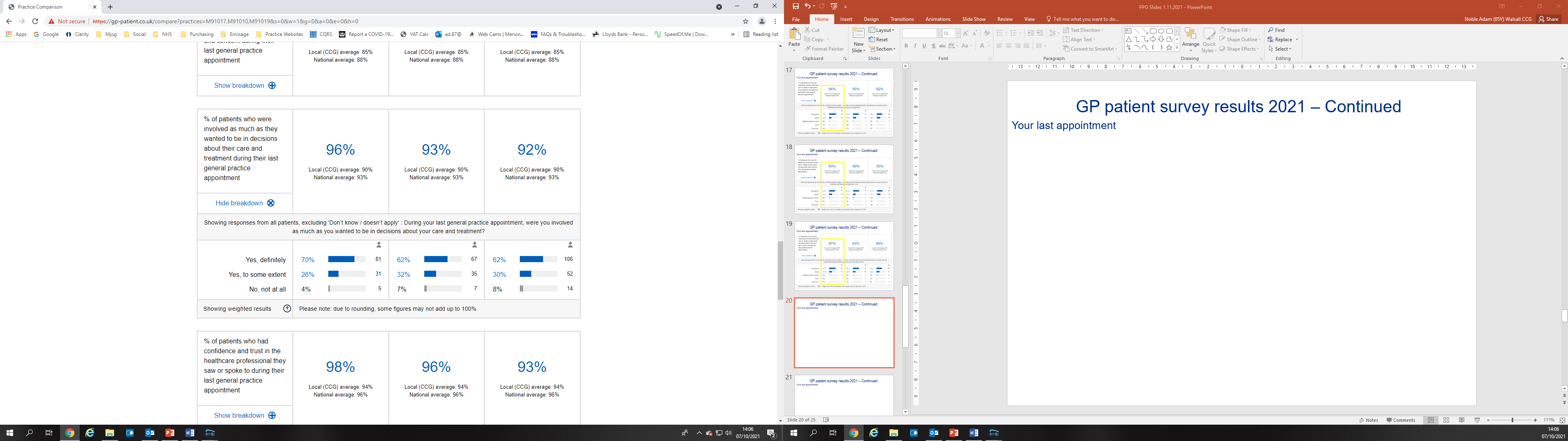 Slide 23
GP patient survey results 2021 – Continued
Your last appointment
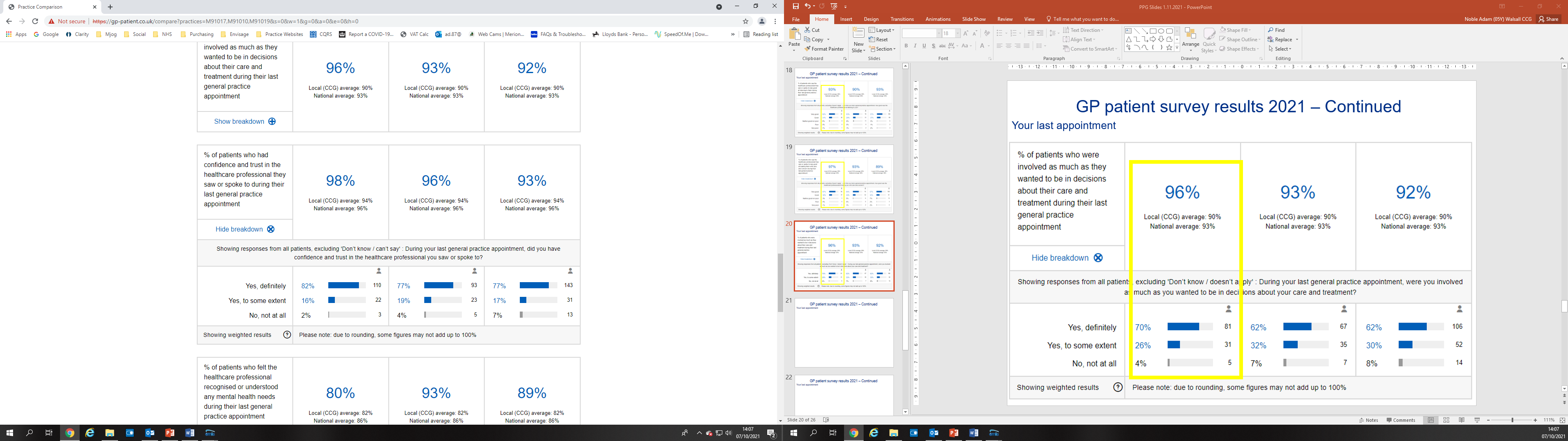 Slide 24
GP patient survey results 2021 – Continued
Your last appointment
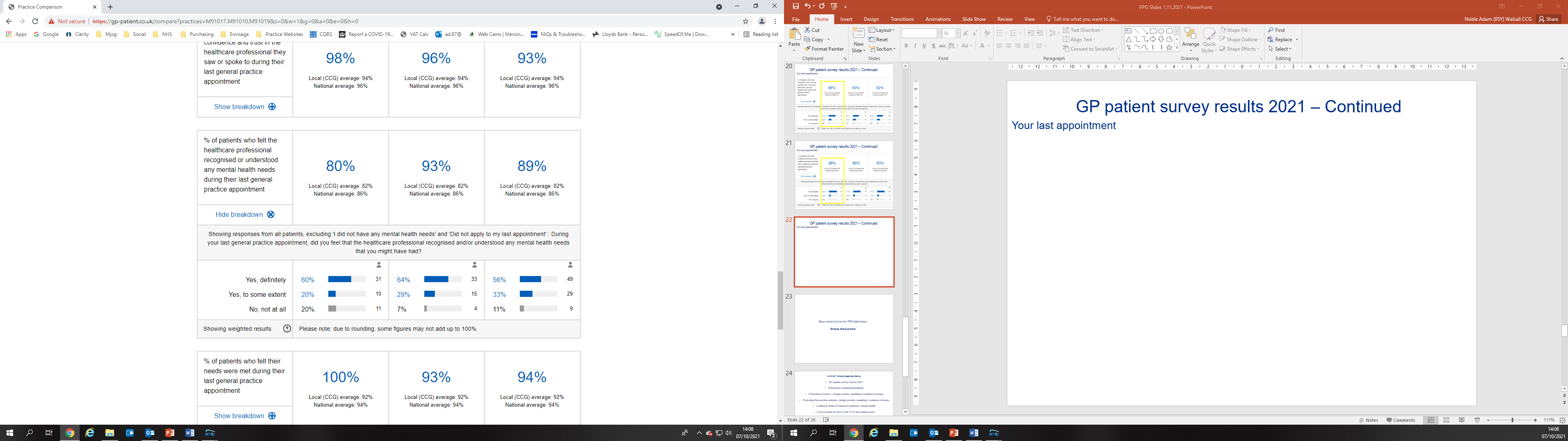 Slide 25
GP patient survey results 2021 – Continued
Your last appointment
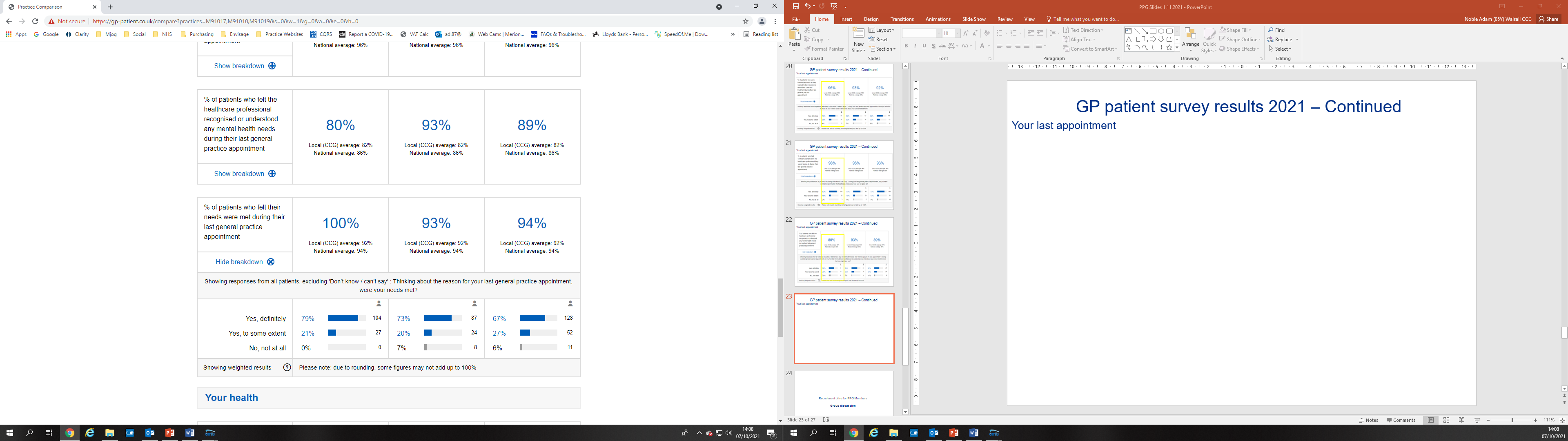 Slide 26
GP patient survey results 2021 – Continued
Your health
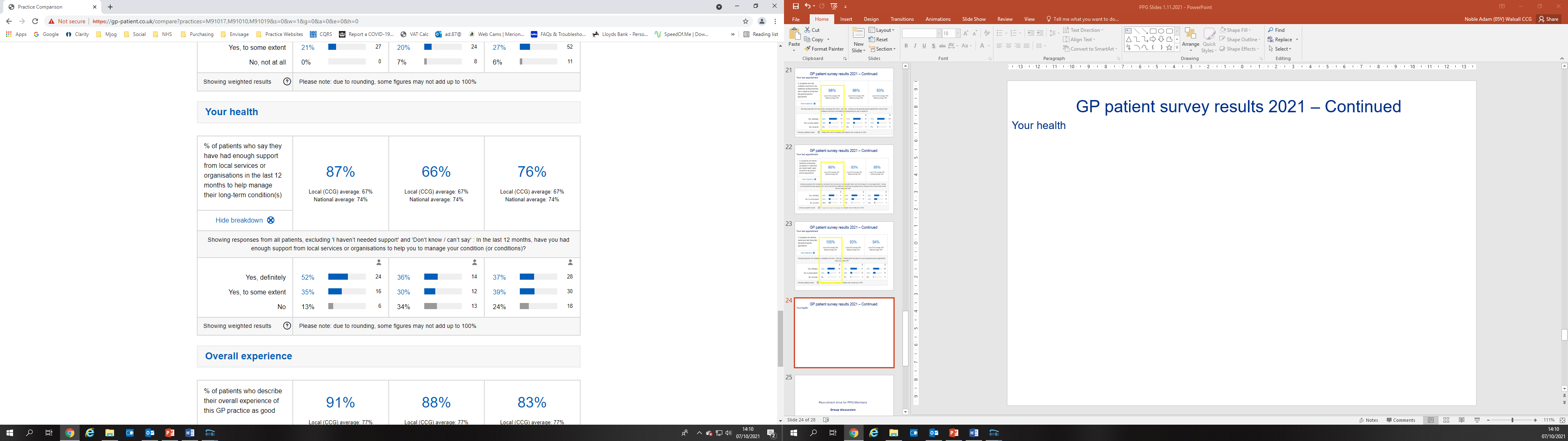 Slide 27
GP patient survey results 2021 – Continued
Overall experience
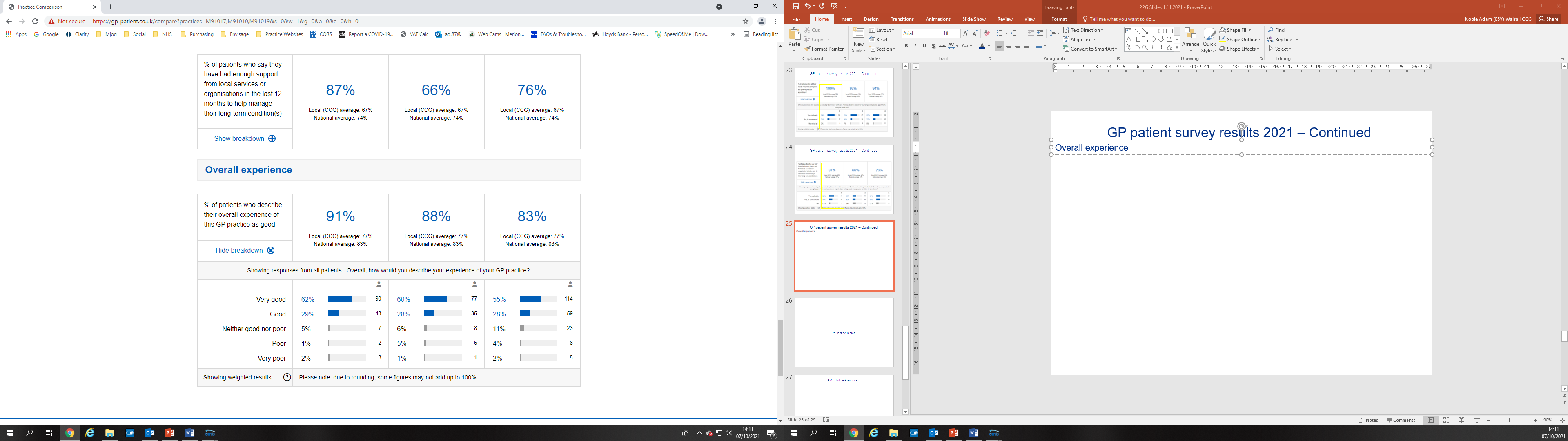 Slide 28
5.45 pm
(10 mins)
Survey Questions – Group discussion

Length of survey? –  8 Weeks? 

A PPG member(s) will take the lead with the survey, i.e. developing the questionnaire, spending time in practice promoting the survey and then collecting and presenting the results to the group at the next meeting. 

The practice can advertise the survey and Adam can design the survey questions and put the data together in a presentation once the data has been collected and recorded by the PPG – Volunteers please
Example of Survey Questions from the Express & Star newspaper
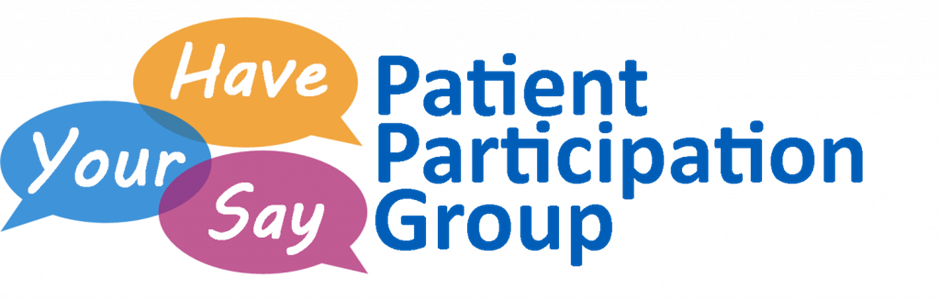 Slide 29
5.45 pm
(10 mins)
Example of Survey Questions from the Express & Star newspaper
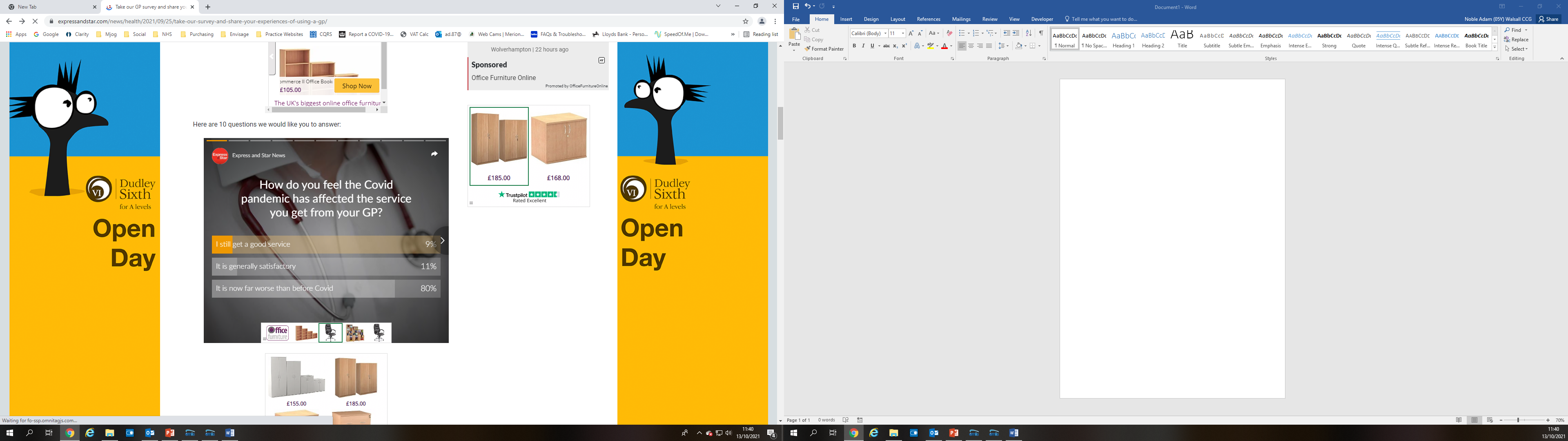 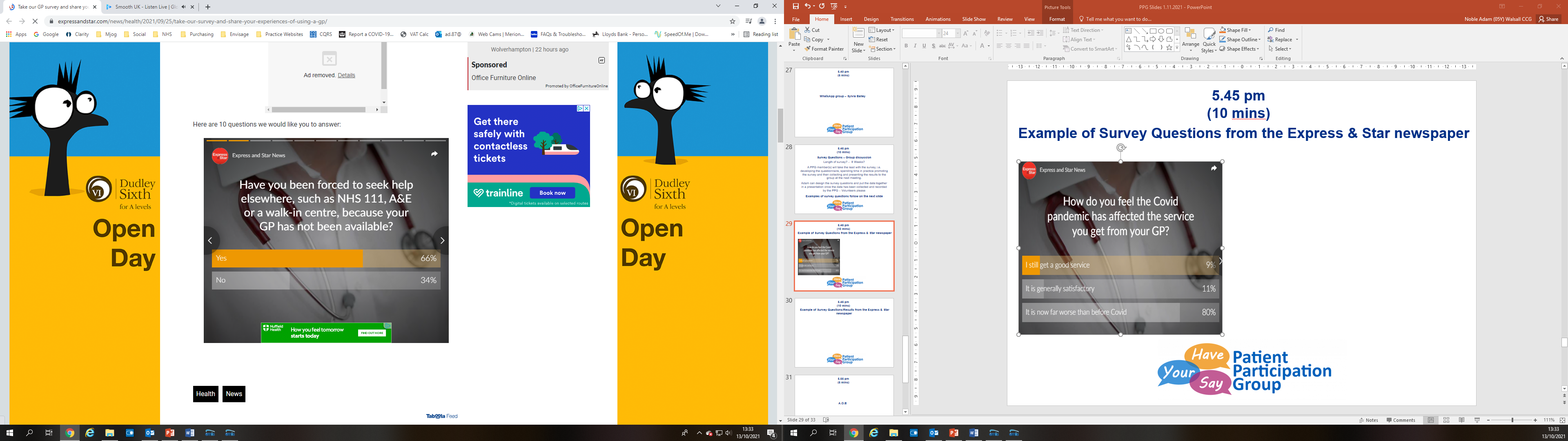 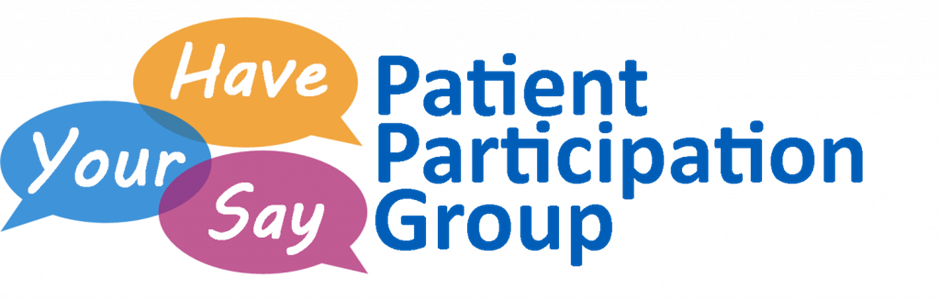 Slide 30
5.45 pm
(10 mins)
Example of Survey Questions from the Express & Star newspaper
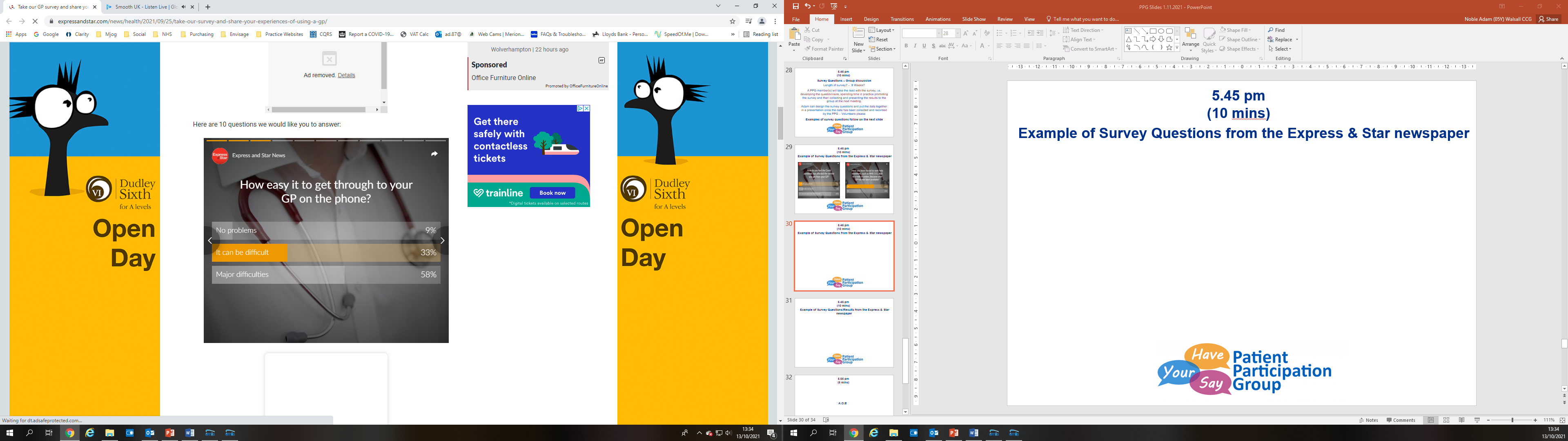 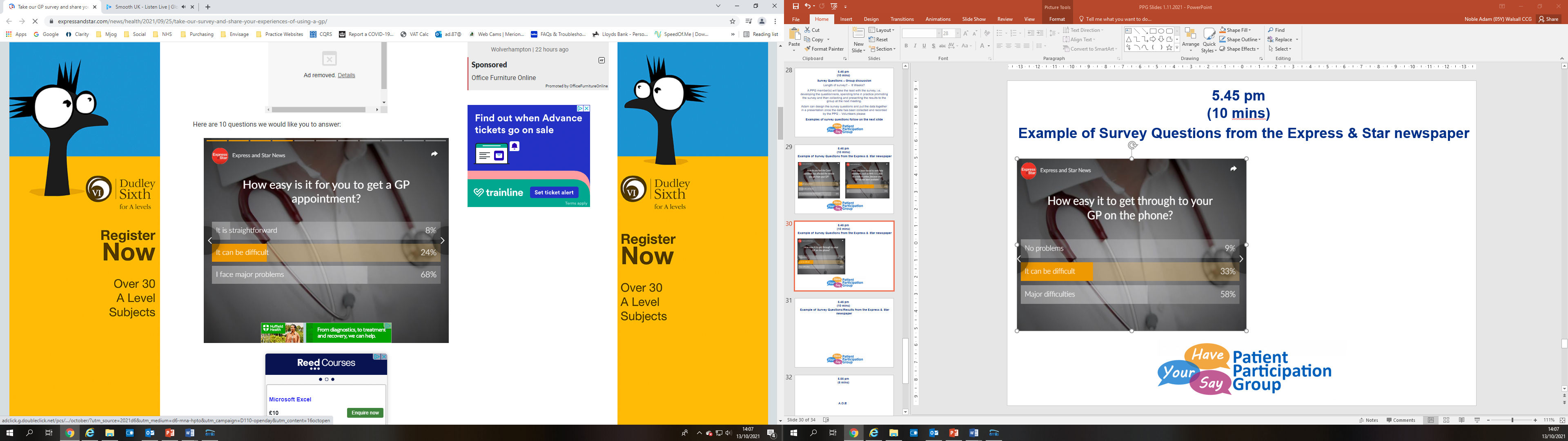 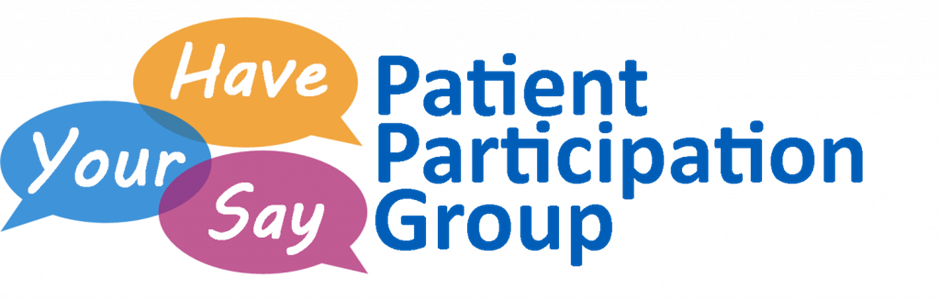 Slide 31
5.45 pm
(10 mins)
Example of Survey Questions from the Express & Star newspaper
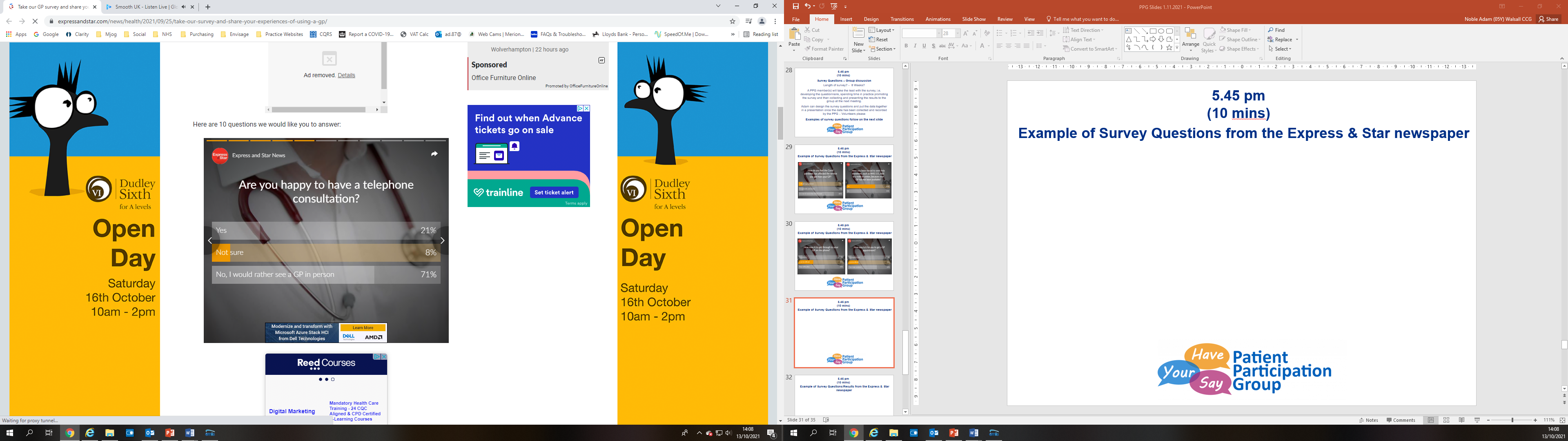 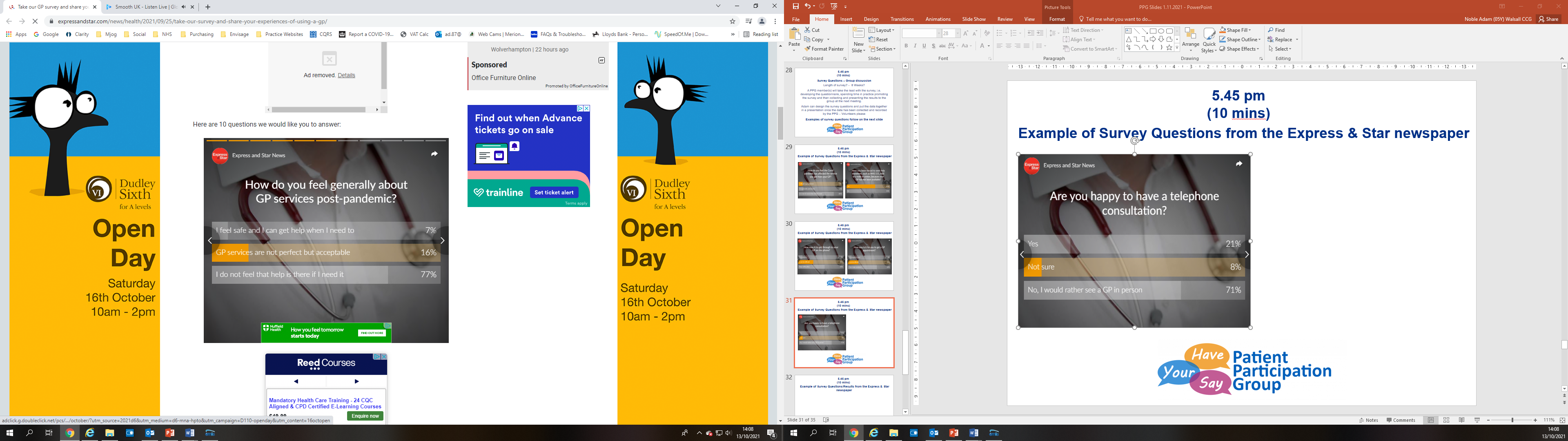 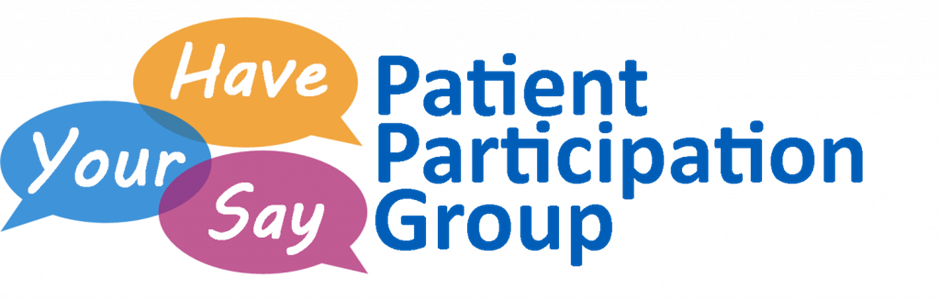 Slide 32
5.45 pm
(10 mins)
Example of Survey Questions from the Express & Star newspaper
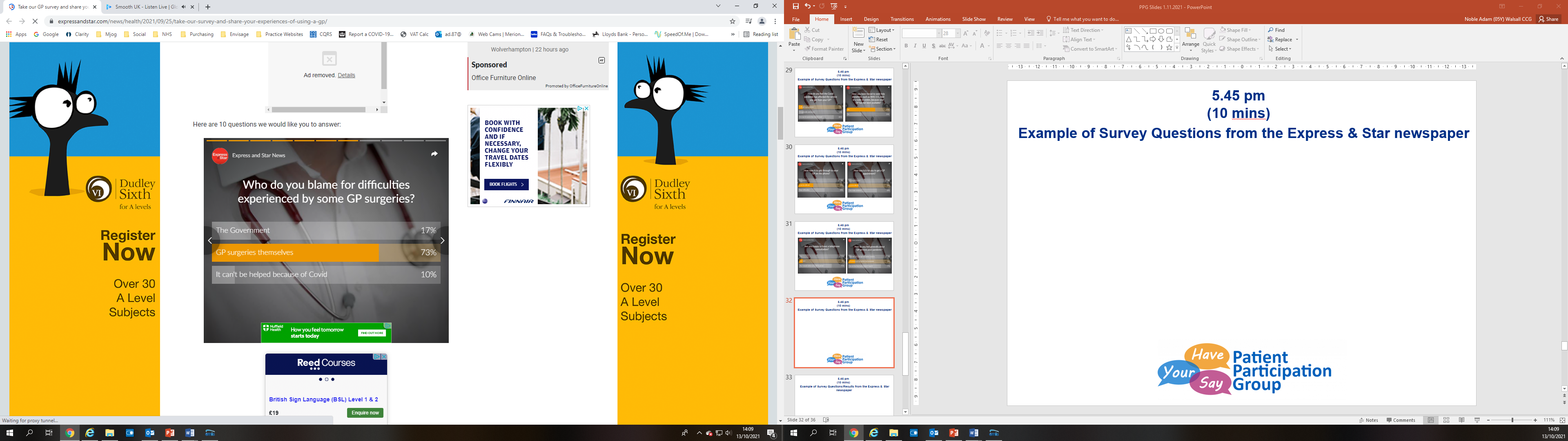 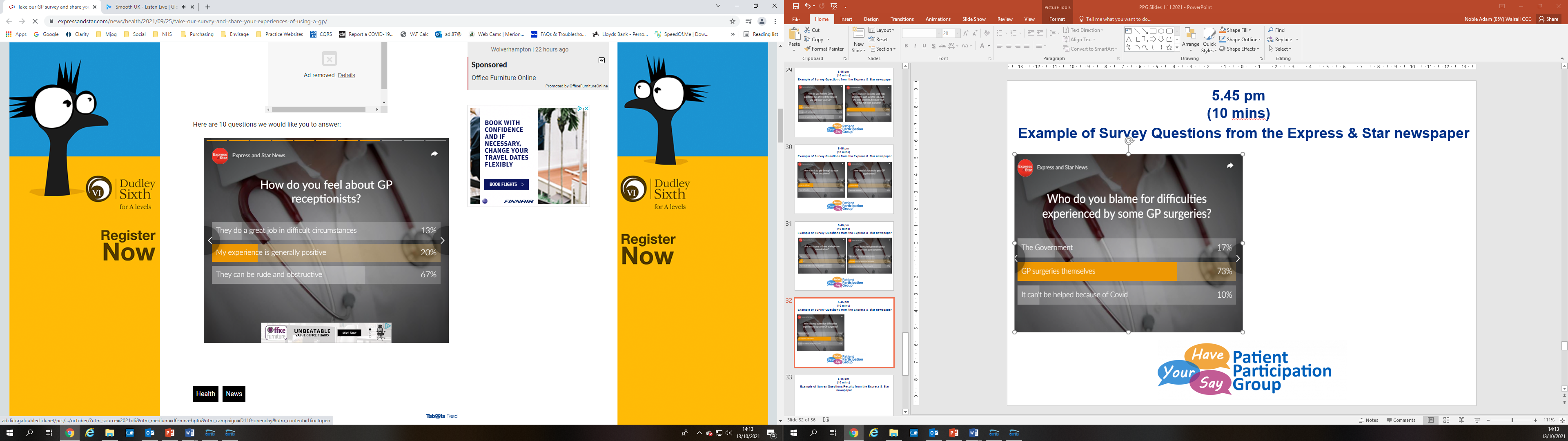 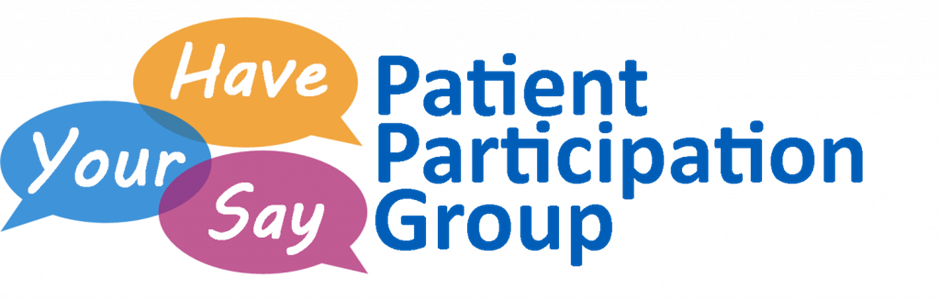 Slide 33
5.45 pm
(10 mins)
Example of Survey Questions from the Express & Star newspaper
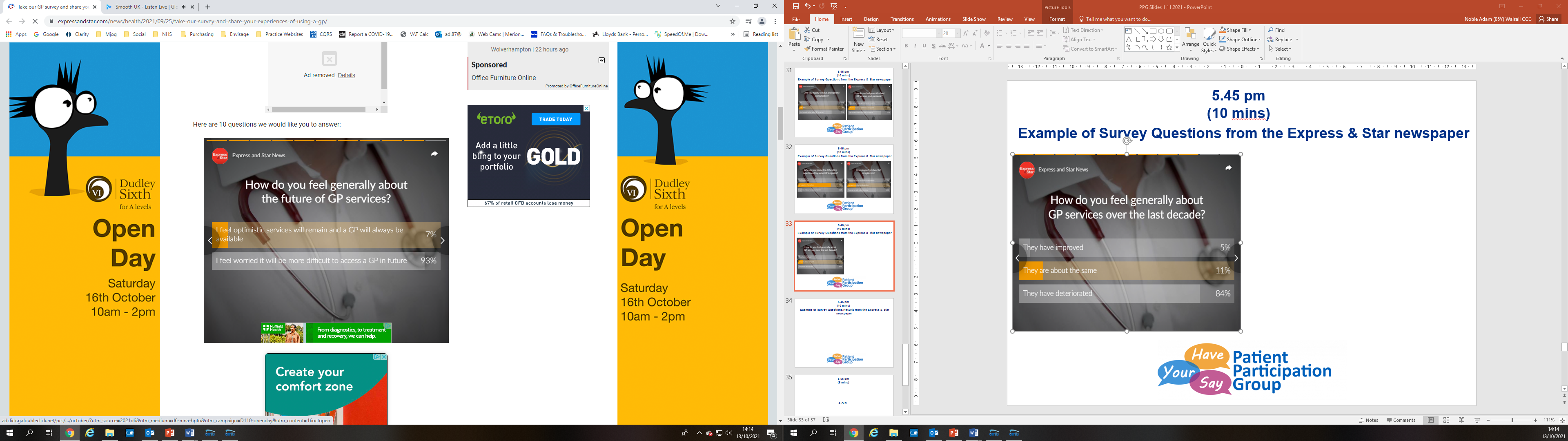 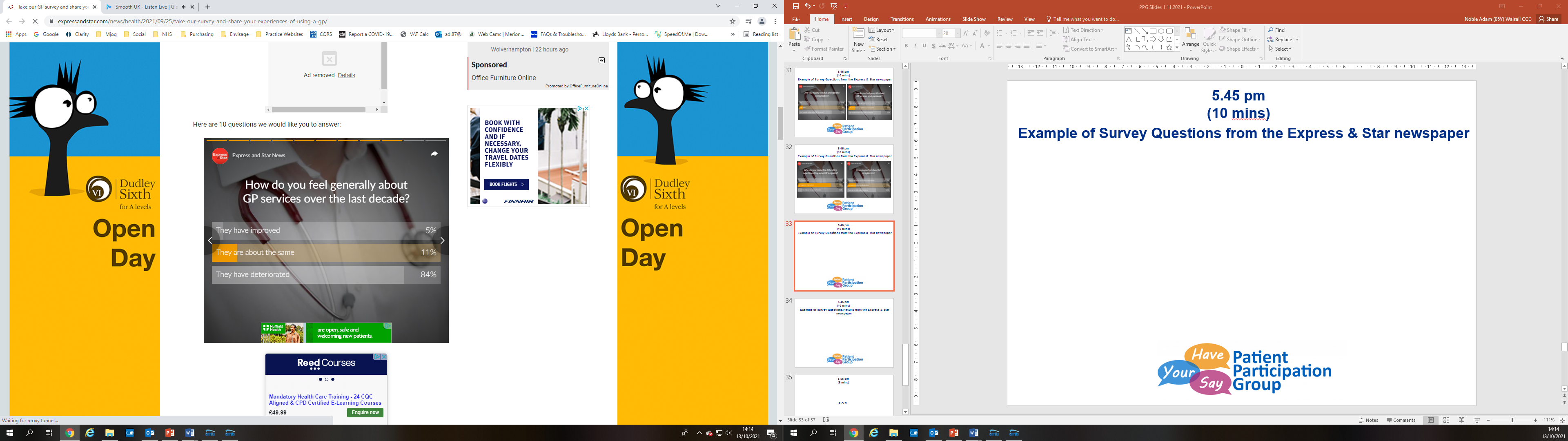 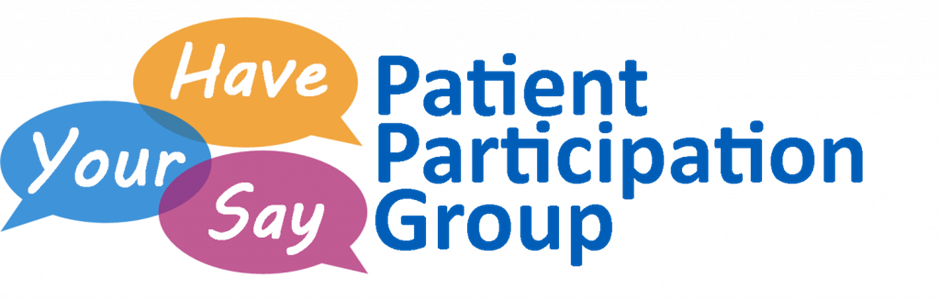 Slide 34
5.55 pm
(5 mins)
A.O.B
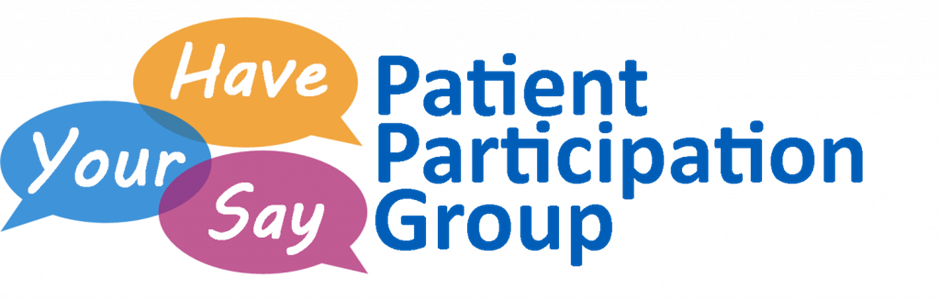 Slide 35
PATIENT PARTICIPATION GROUP CHRISTMAS GET TOGETHER (NO FORMAL MEETING, CHAT & NIBBLES). ANYONE IS INVITED WHO HAS AN ACTIVE INTEREST IN HEALTHCARE – MONDAY 6TH DECEMBER
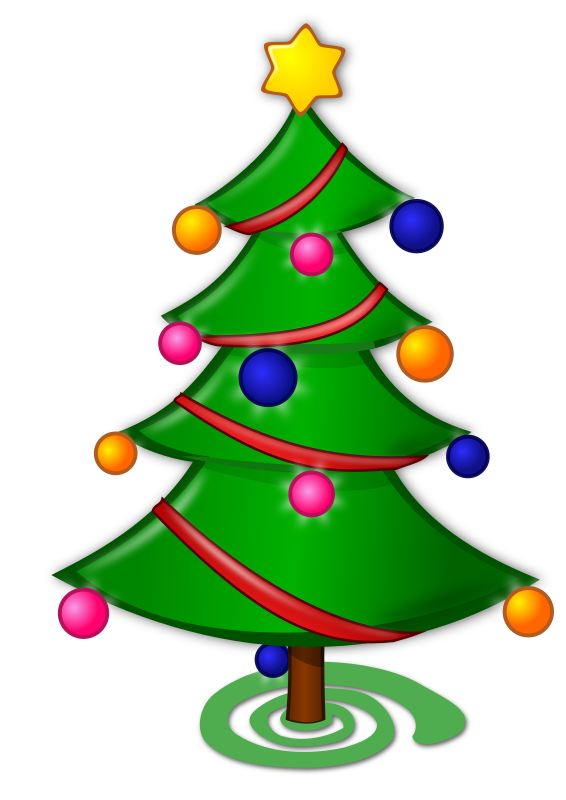 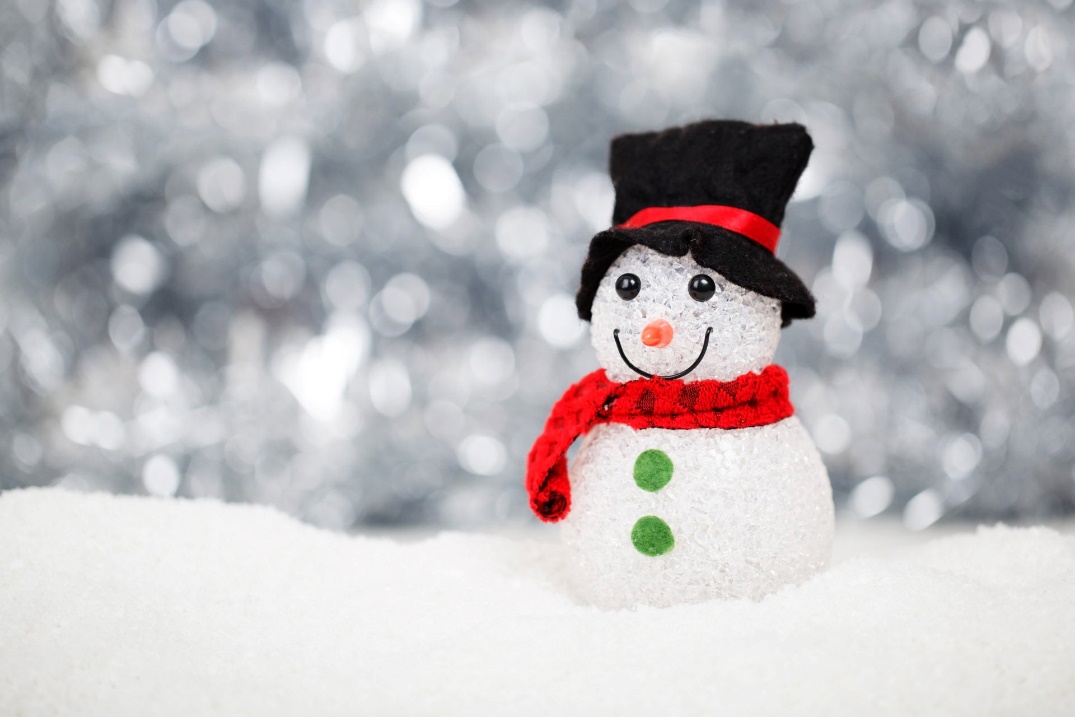 NEXT MEETING MONDAY 7TH FEBRUAURY 5-6PM
Slide 36
Thank you for attending
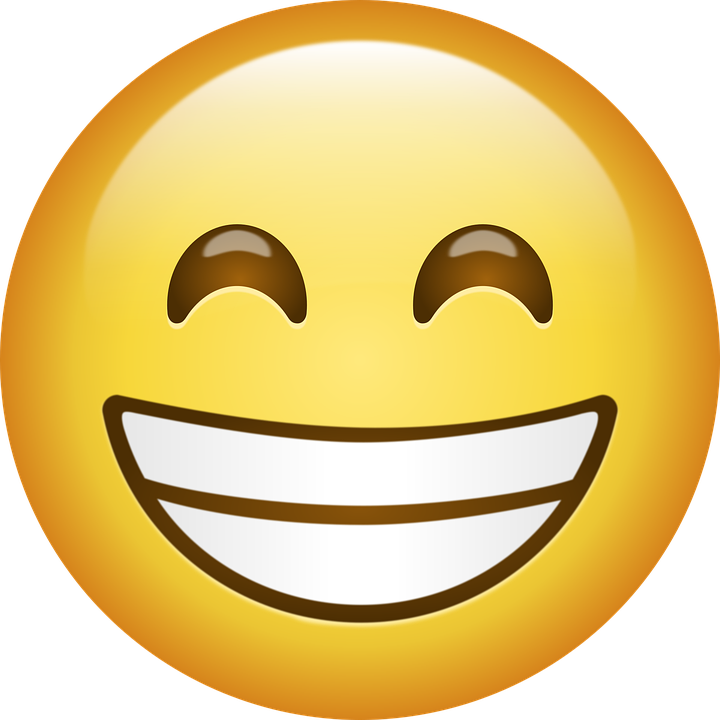 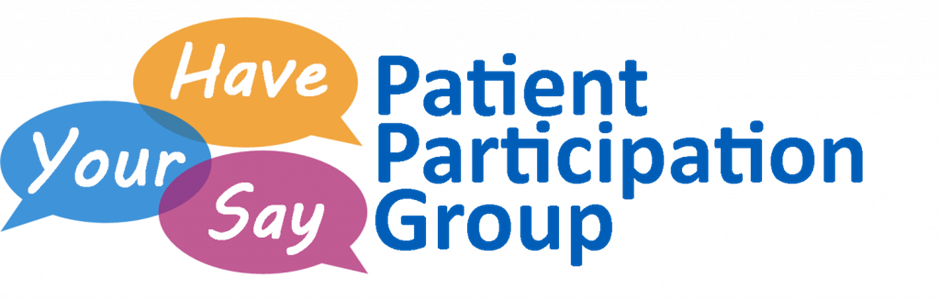